CHÀO MỪNG CÁC THẦY CÔ VÀ CÁC EM 
ĐẾN VỚI TIẾT HỌC
1
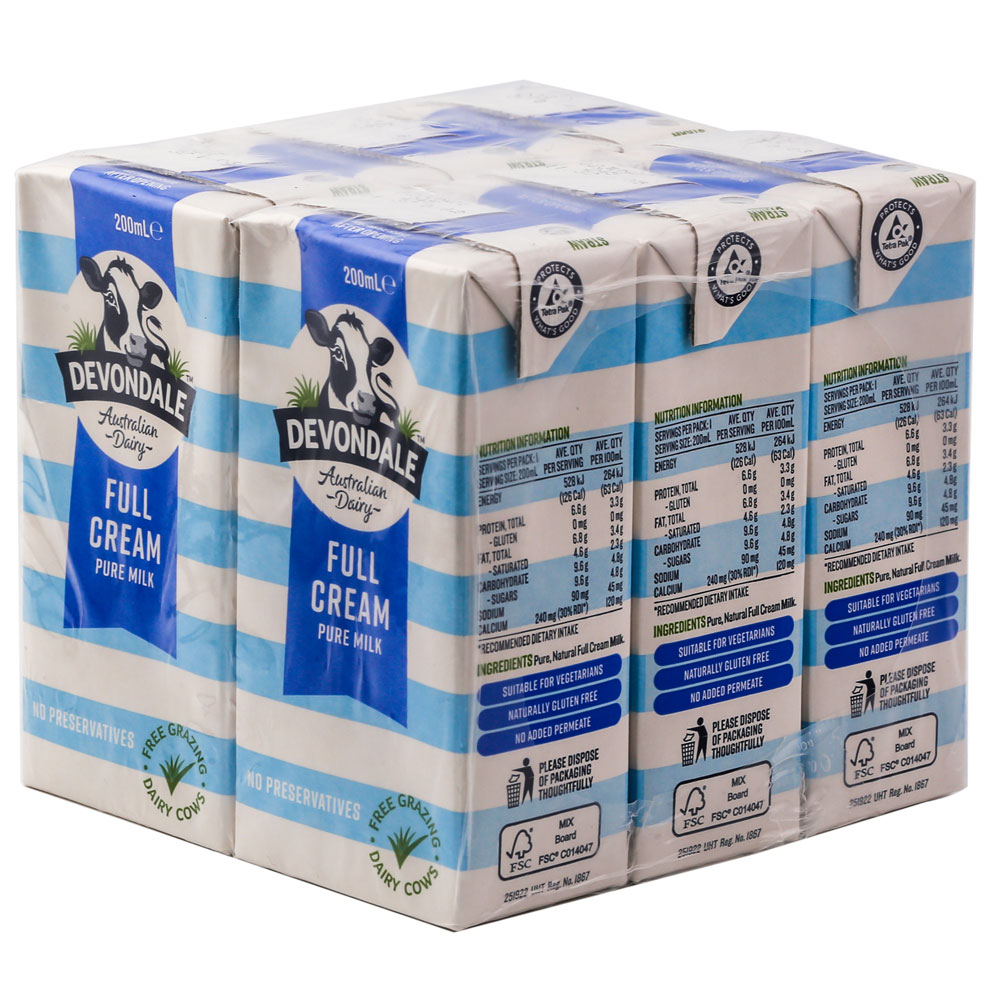 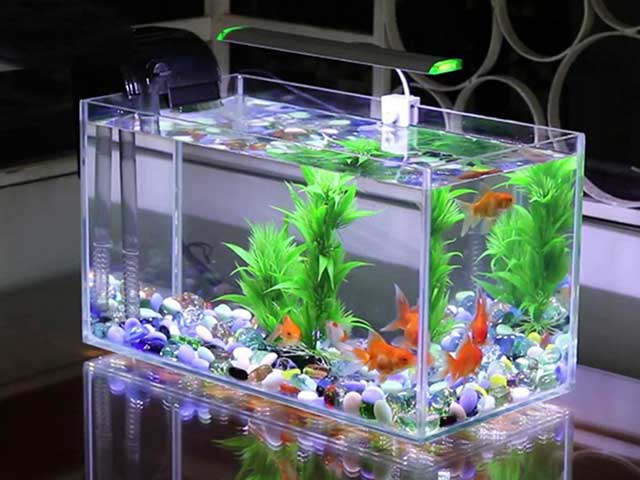 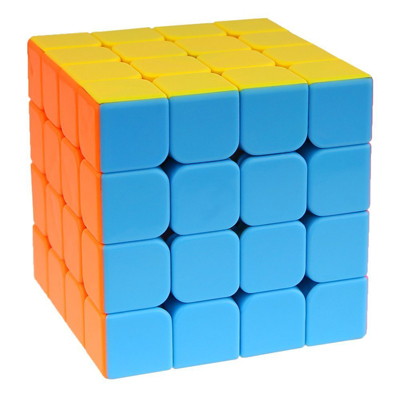 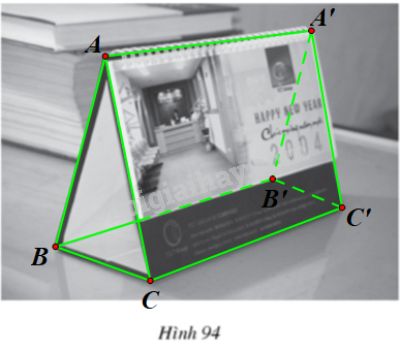 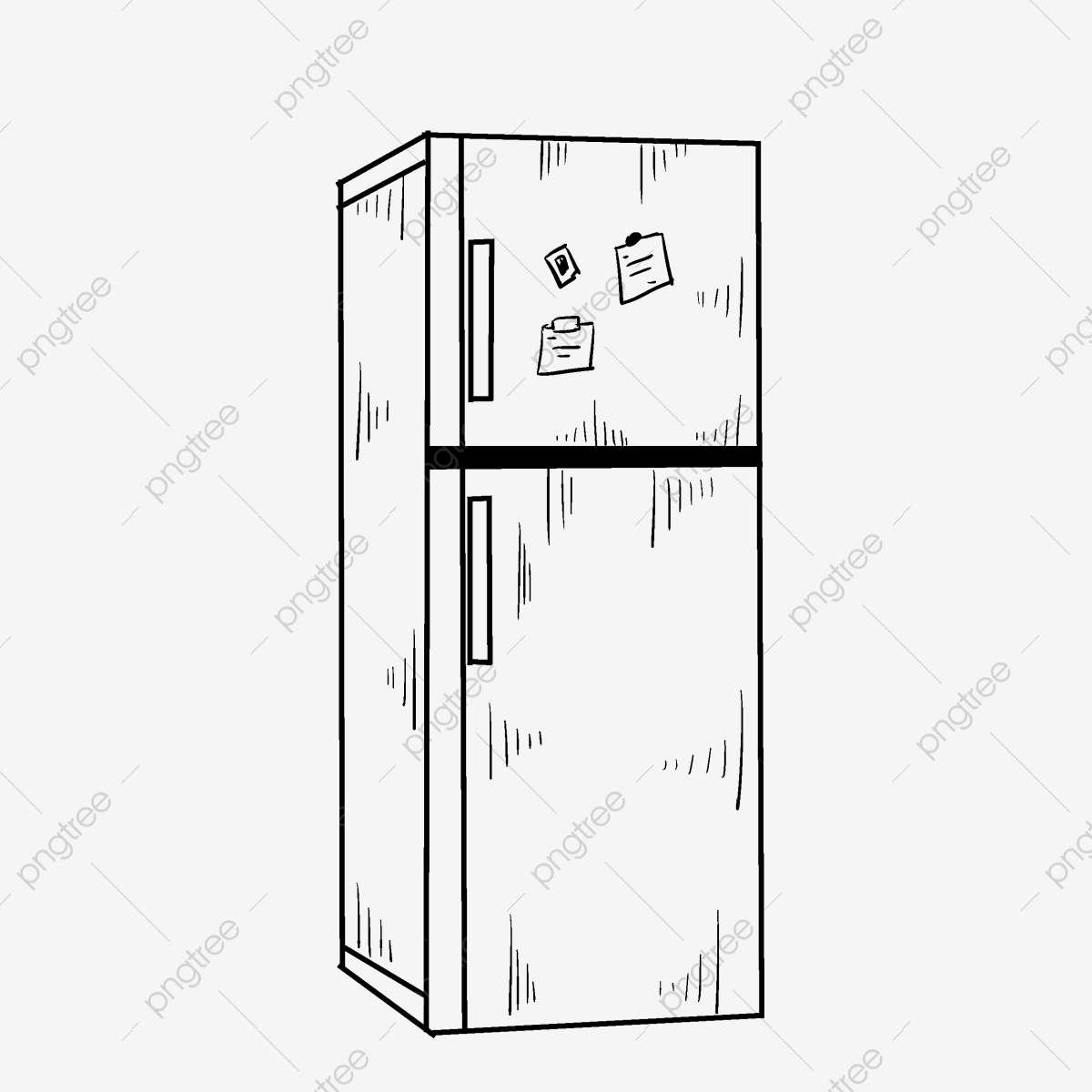 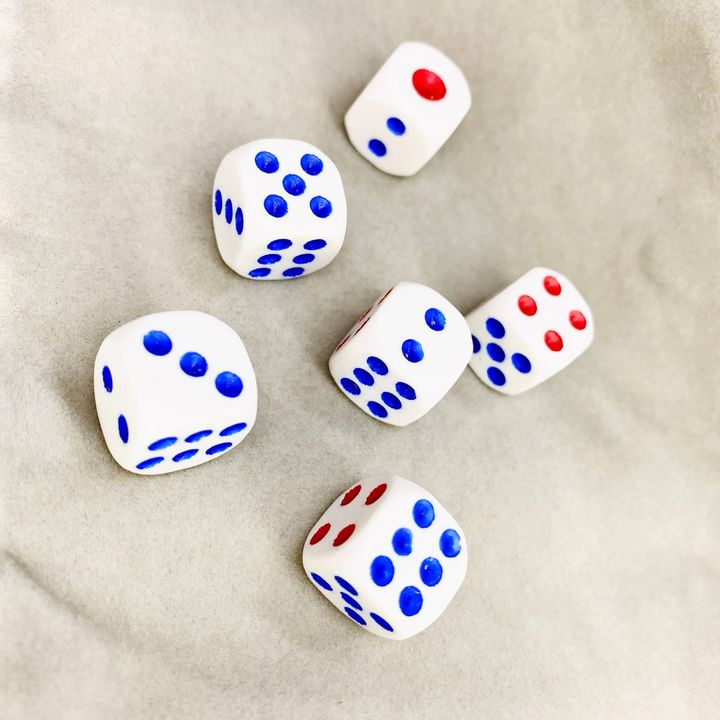 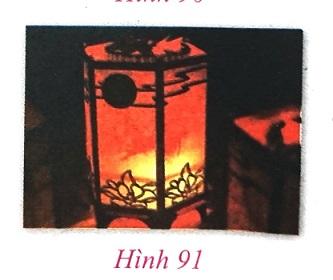 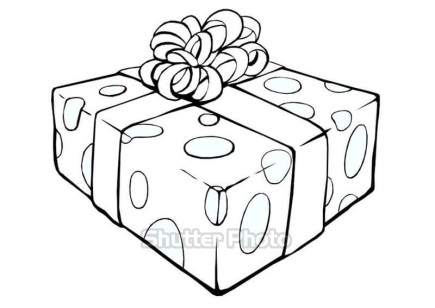 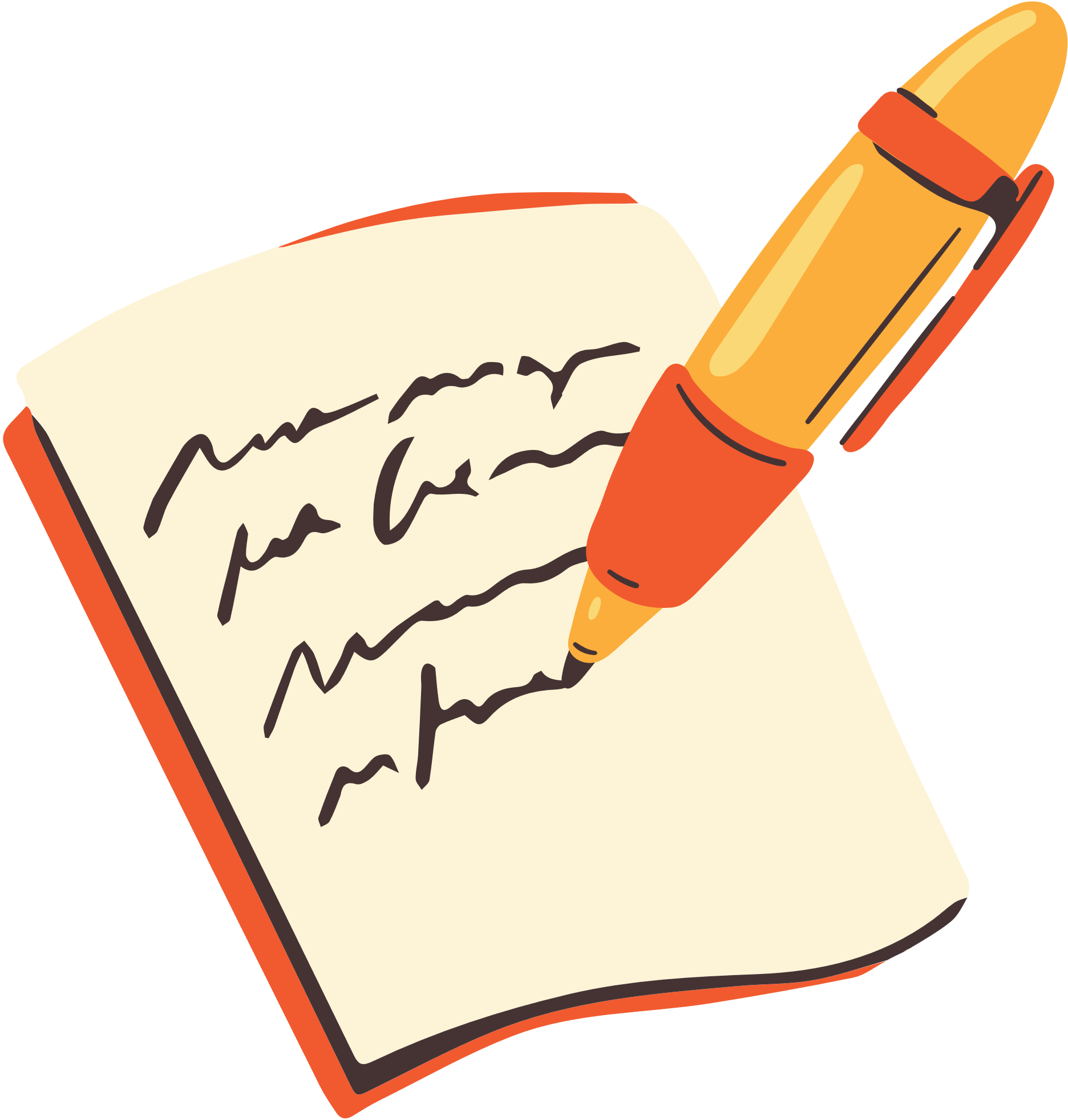 CHƯƠNG X: MỘT SỐ HÌNH KHỐI
TRONG THỰC TIỄN
BÀI 36: HÌNH HỘP CHỮ NHẬT VÀ  HÌNH LẬP PHƯƠNG
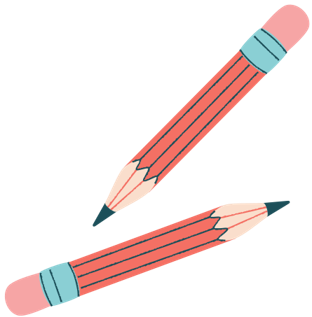 NỘI DUNG BÀI HỌC
1. Hình hộp chữ nhật, hình lập phương.
2. Diện tích xung quanh và thể tích của hình hộp chữ nhật, hình lập phương
1. HÌNH HỘP CHỮ NHẬT, HÌNH LẬP PHƯƠNG
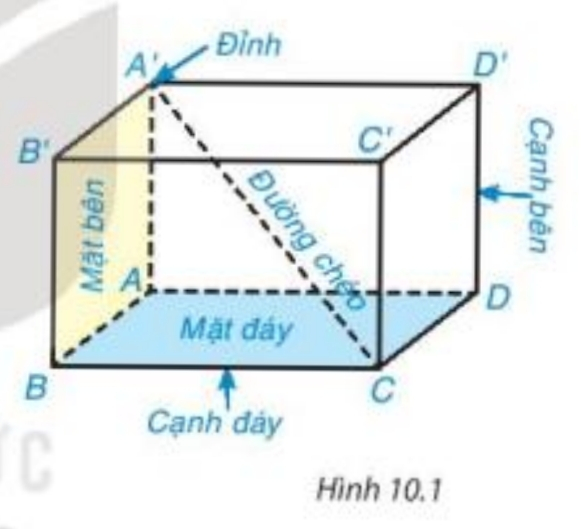 HĐ2
Các đỉnh: ………………
Các cạnh: ……………..
Các đường chéo: …………………………
Các mặt bên: ………………………………
Các mặt đáy:……………………………….
1. HÌNH HỘP CHỮ NHẬT, HÌNH LẬP PHƯƠNG
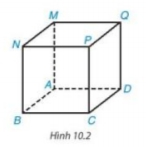 HĐ3
Các đỉnh: ……………….
Các cạnh: ………………
Các đường chéo: …………………………
Các mặt bên: ………………………………
Các mặt đáy:……………………………….
PHIẾU HỌC TẬP SỐ 3
6
6
8
8
12
12
4
4
Các mặt là các hình vuông.
Các mặt là các hình chữ nhật.
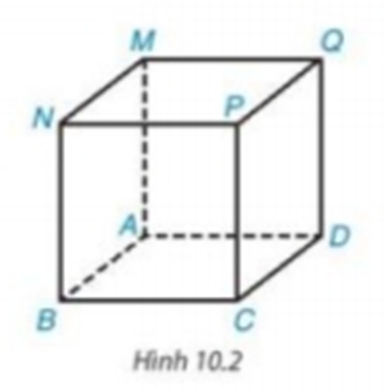 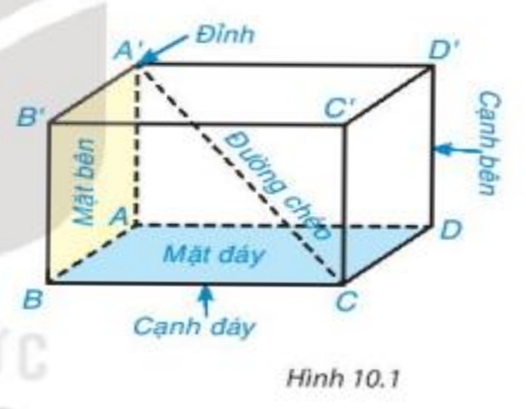 Nhận xét:
 - Hình hộp chữ nhật có 6 mặt là các hình chữ nhật, 8 đỉnh, 12 cạnh, 4 đường chéo, các cạnh bên song song và bằng nhau.
- Hình lập phương là hình hộp chữ nhật có 6 mặt là các hình vuông.
THỰC HÀNH
Sử dụng bìa cứng, cắt gấp một chiếc hộp có dạng hình hộp chữ nhật với kích thước như Hình 10.3/SGK.
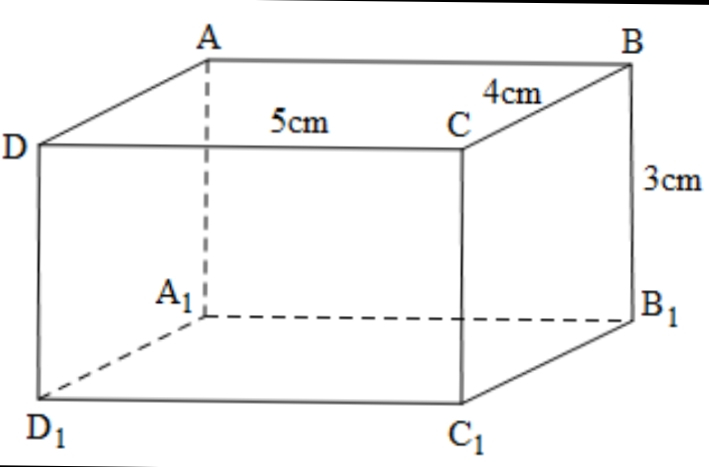 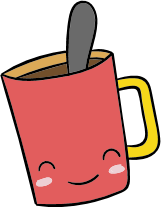 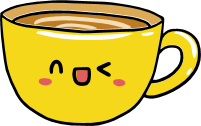 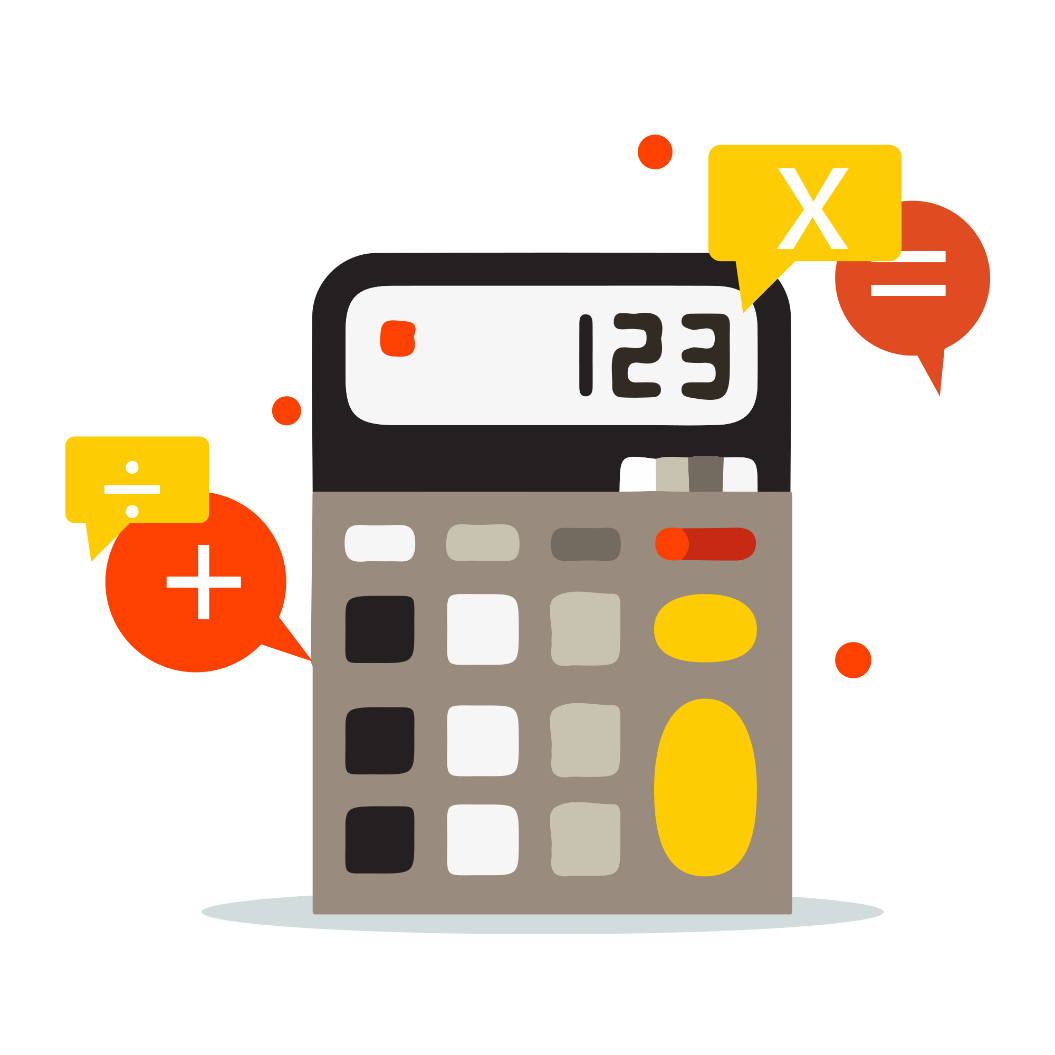 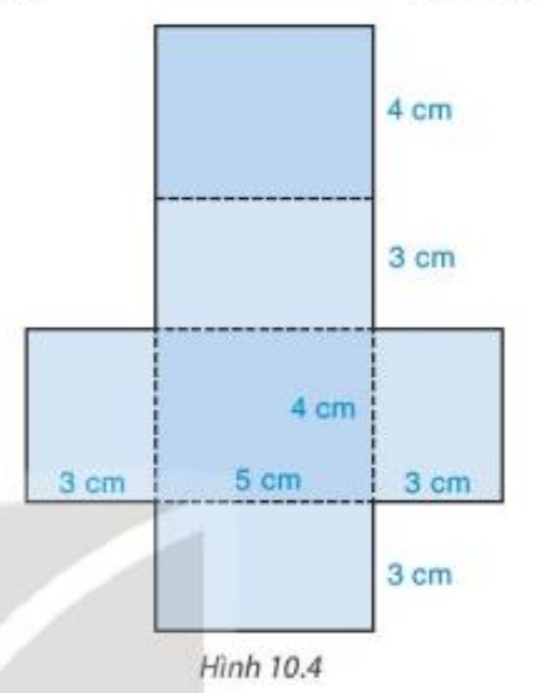 HƯỚNG DẪN
Bước 1: Vẽ hình khai triển của hình hộp chữ nhật với kích thước đã cho như Hình 10.4.
Bước 2: Cắt theo viền.
Bước 3: Gấp theo đường nét đứt để được hình hộp chữ nhật.
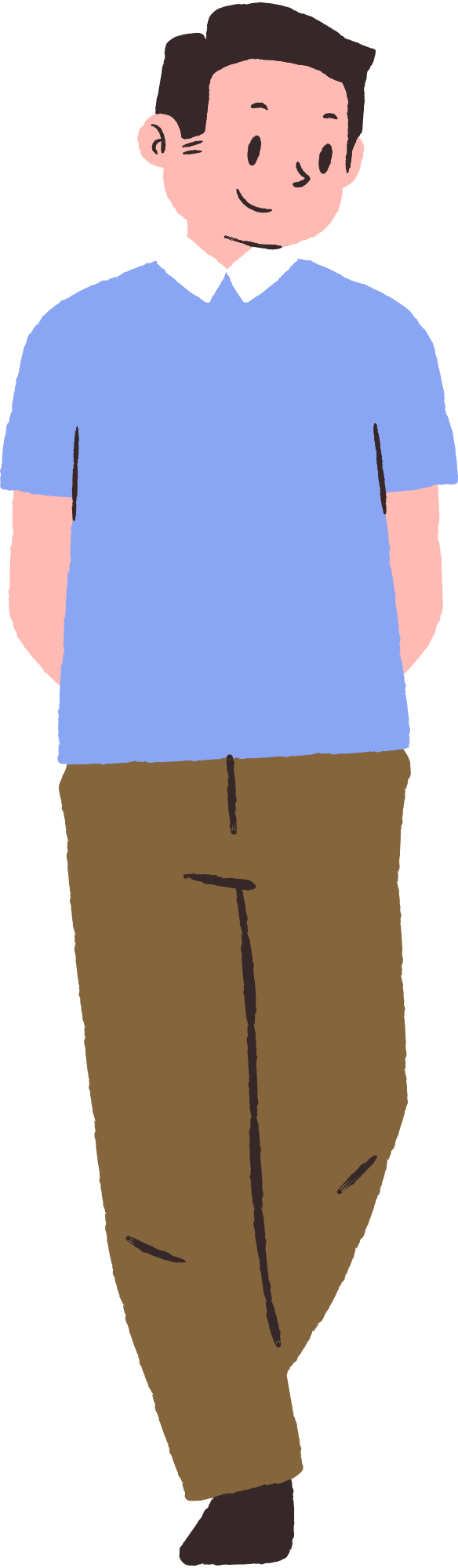 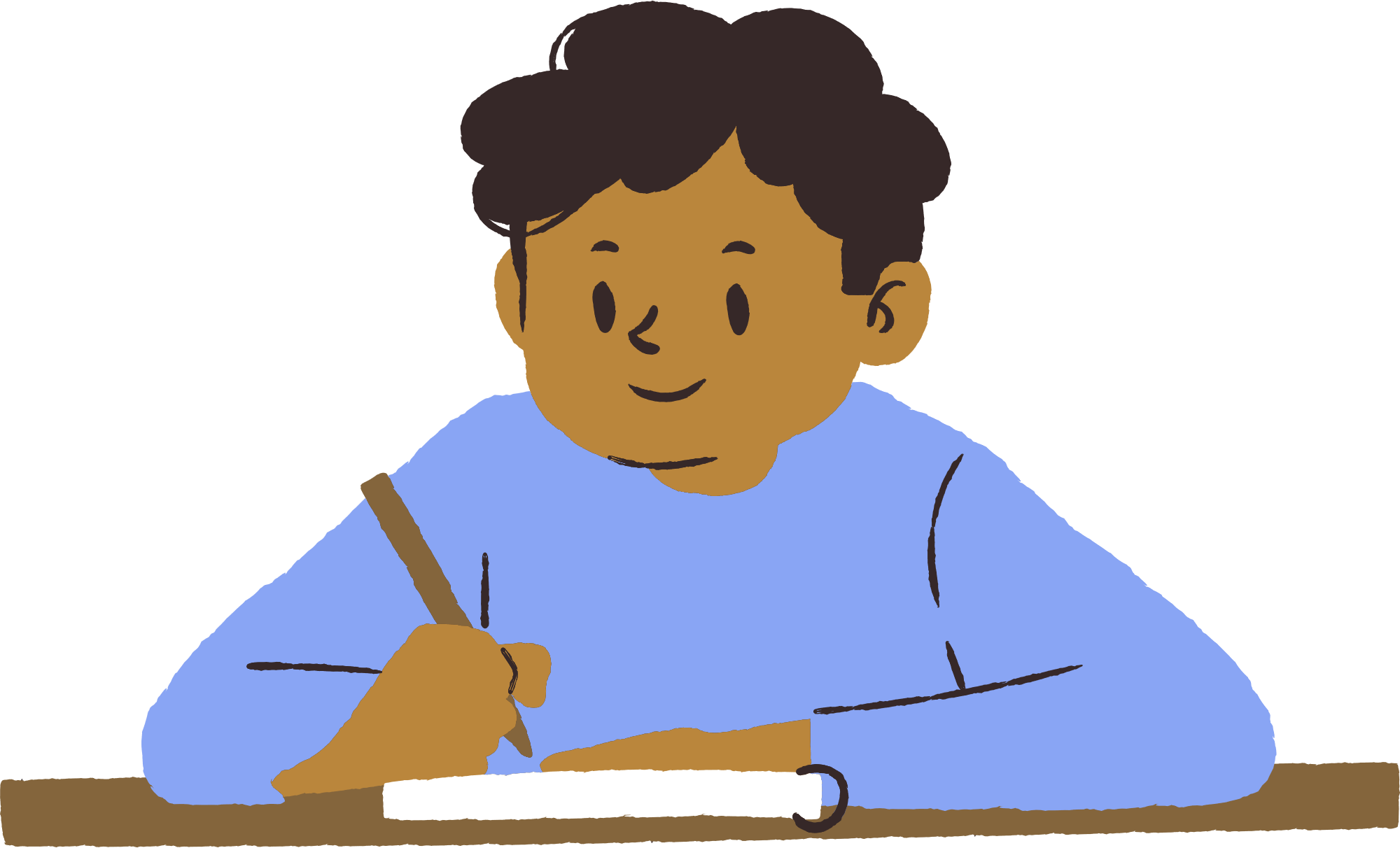 Có bao nhiêu hình lập phương nhỏ trong hình?
LUYỆN TẬP
Bài 10.1/SGK/90
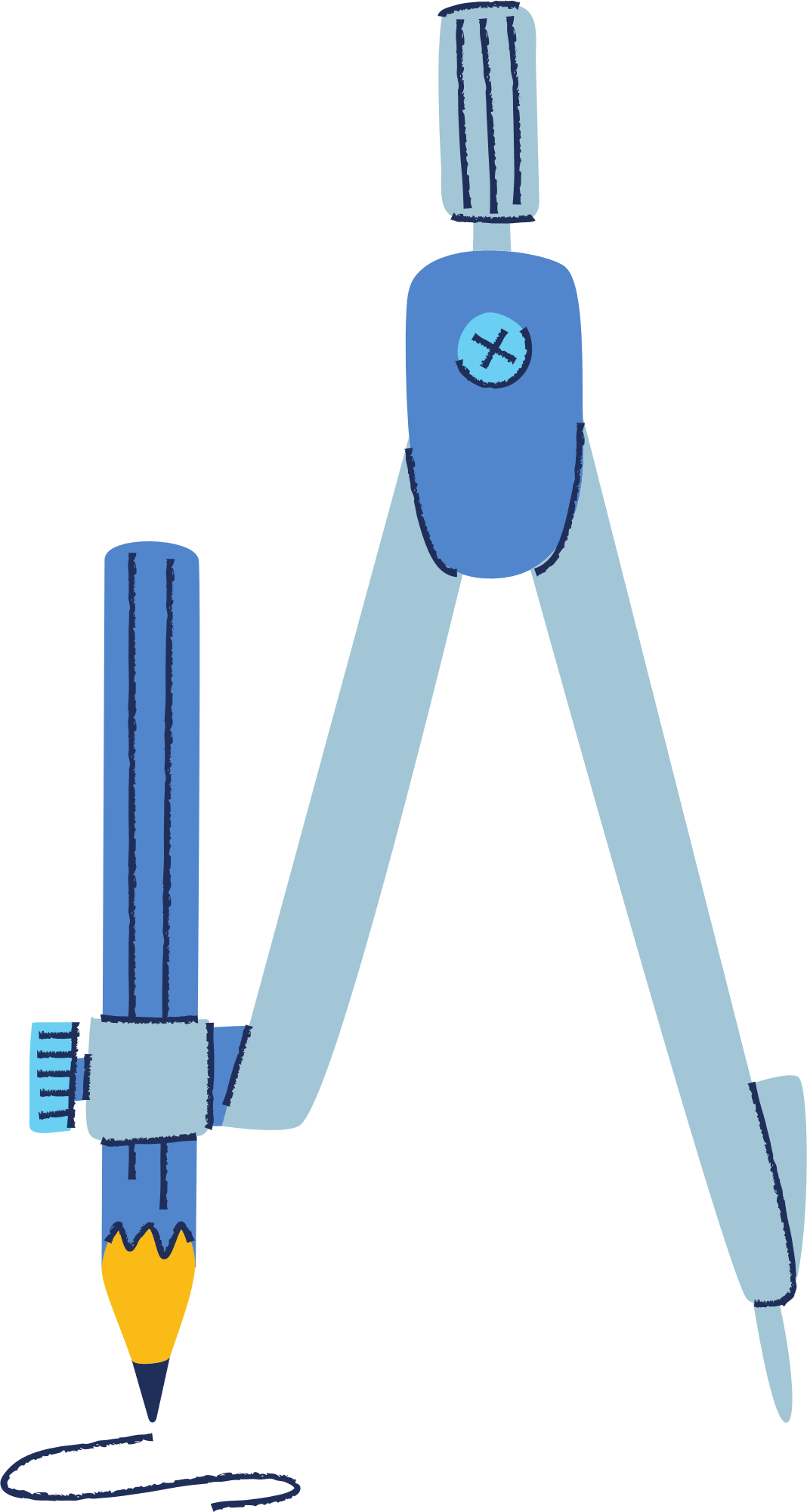 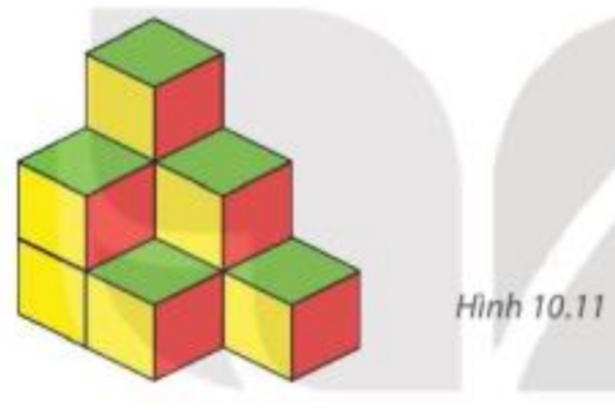 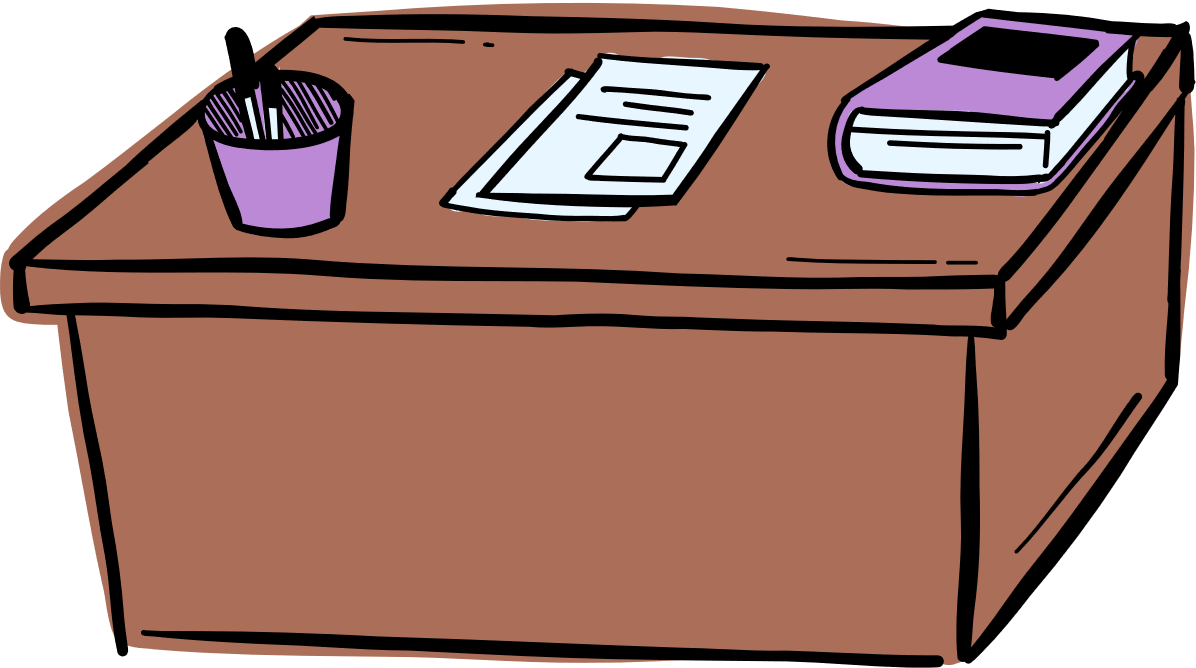 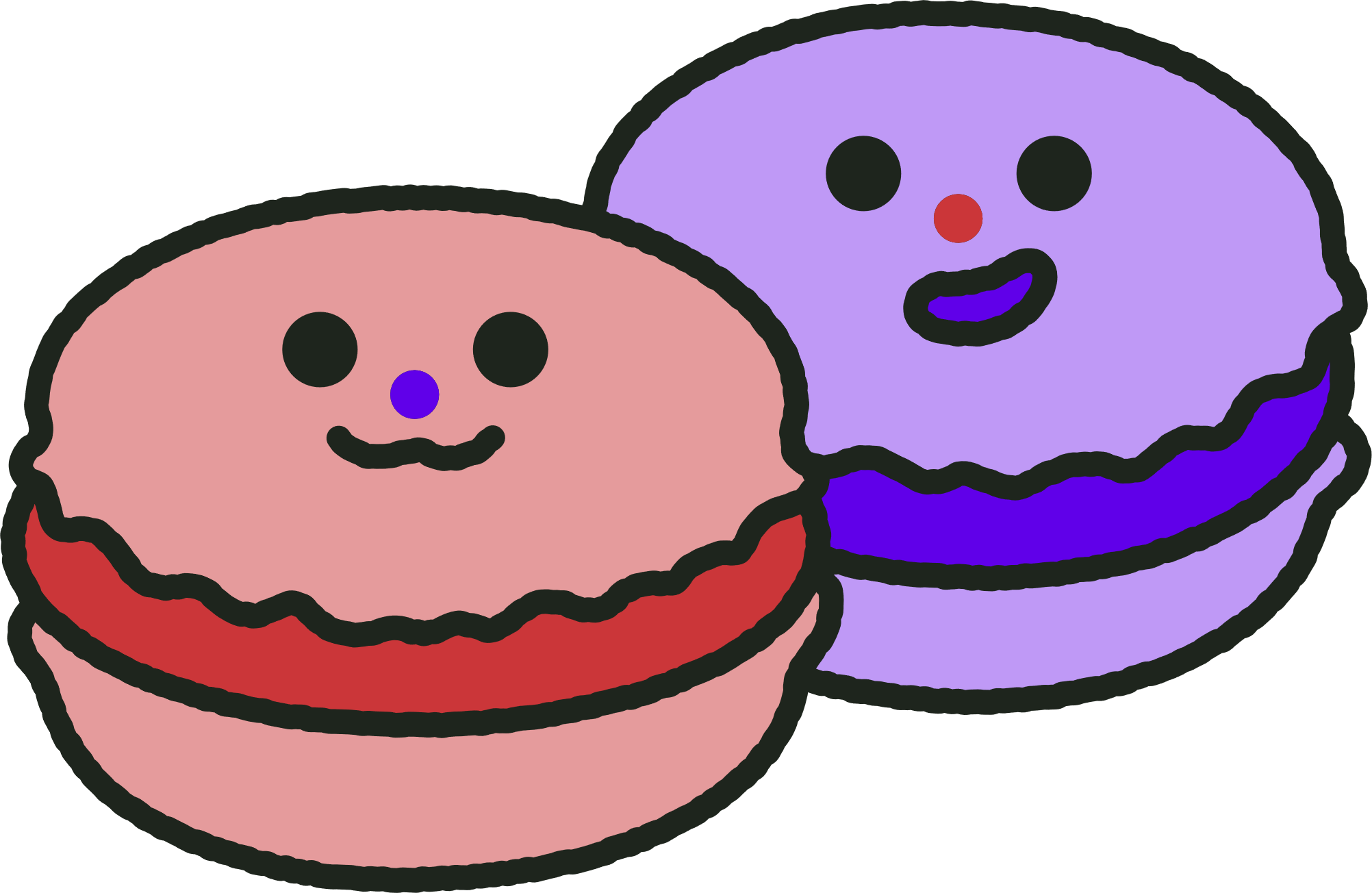 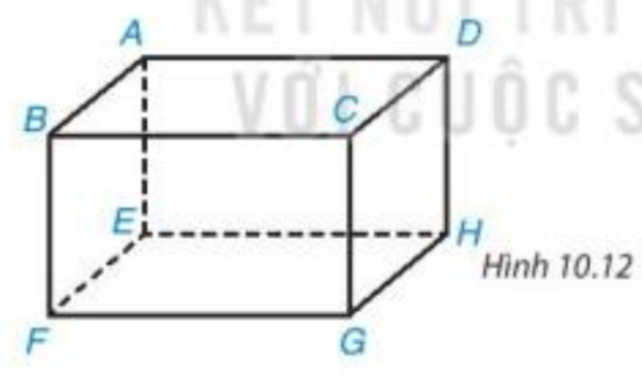 Bài 10.2/SGK/90
Hoàn thiện bảng sau
A, B, C, D, E, F, G, H.
AB, BC, CD, AD, EF, FG, GH, EH, AE, BF, CG, DH.
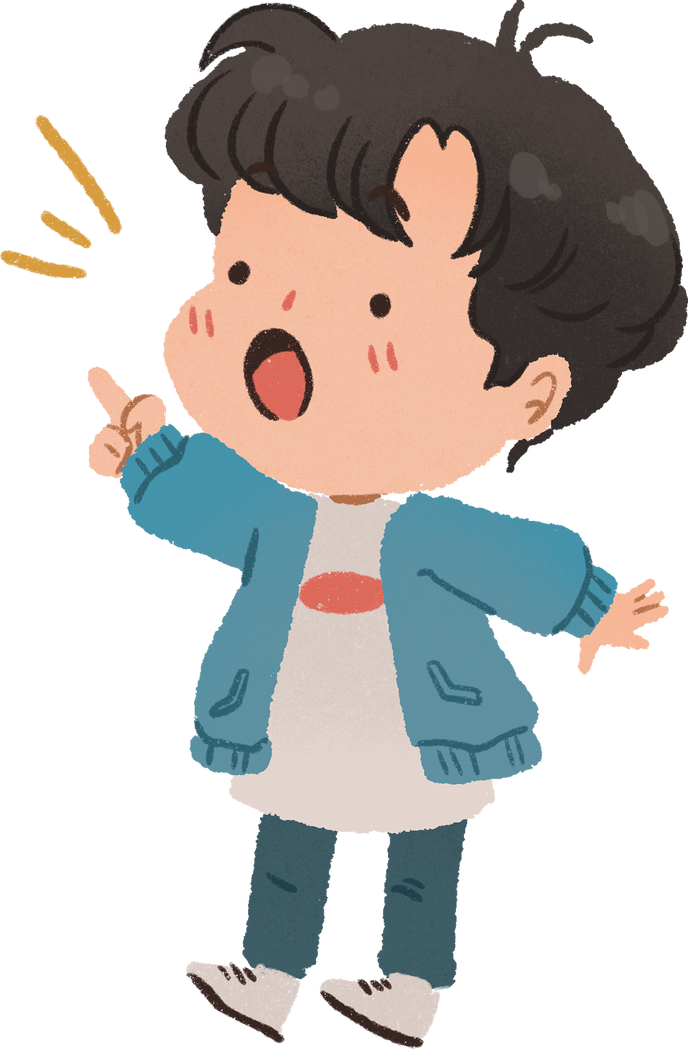 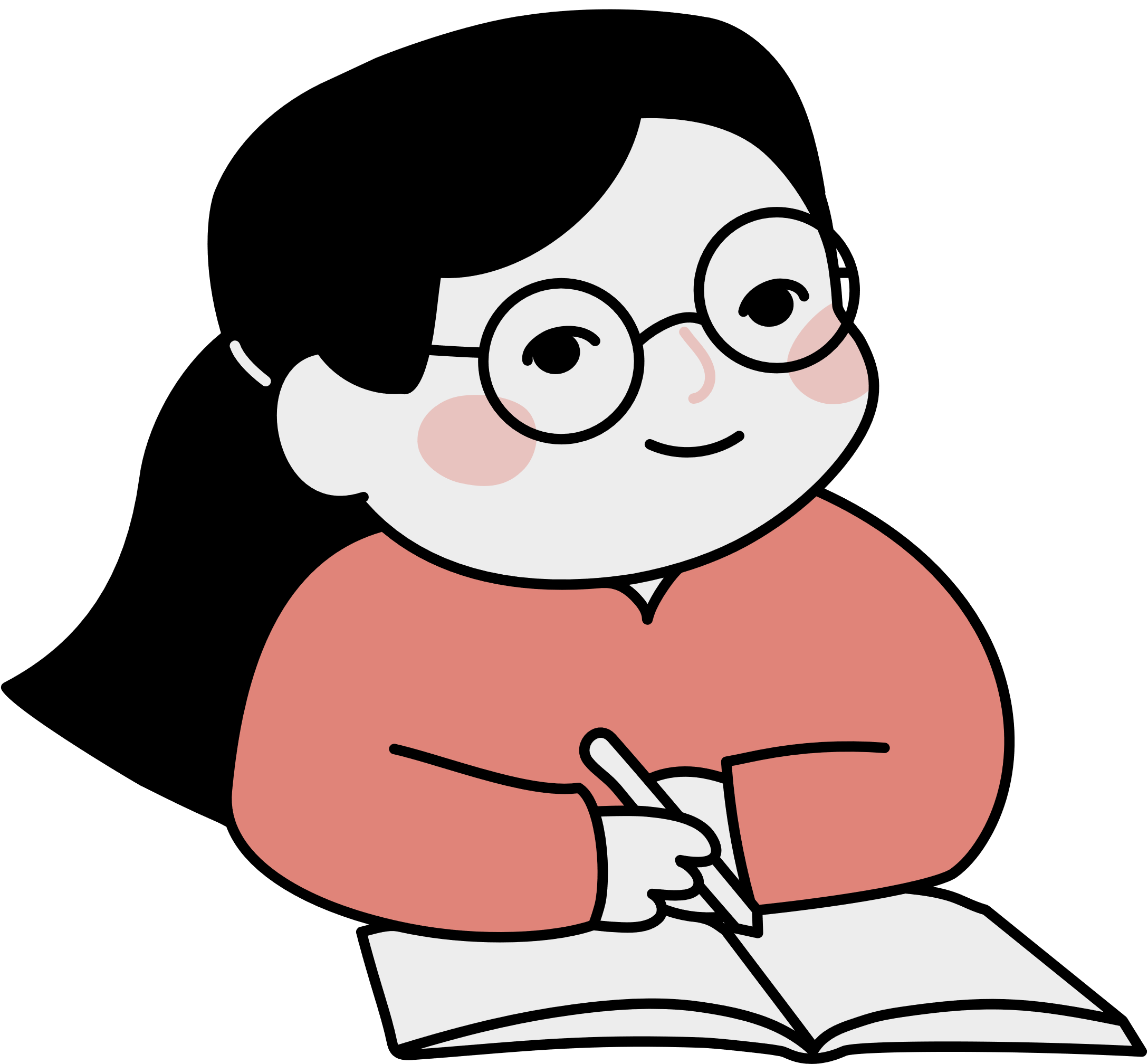 AG, BH, CE, DF.
ABCD, EFGH, ABFE, ADHE, BCGF, CDGH
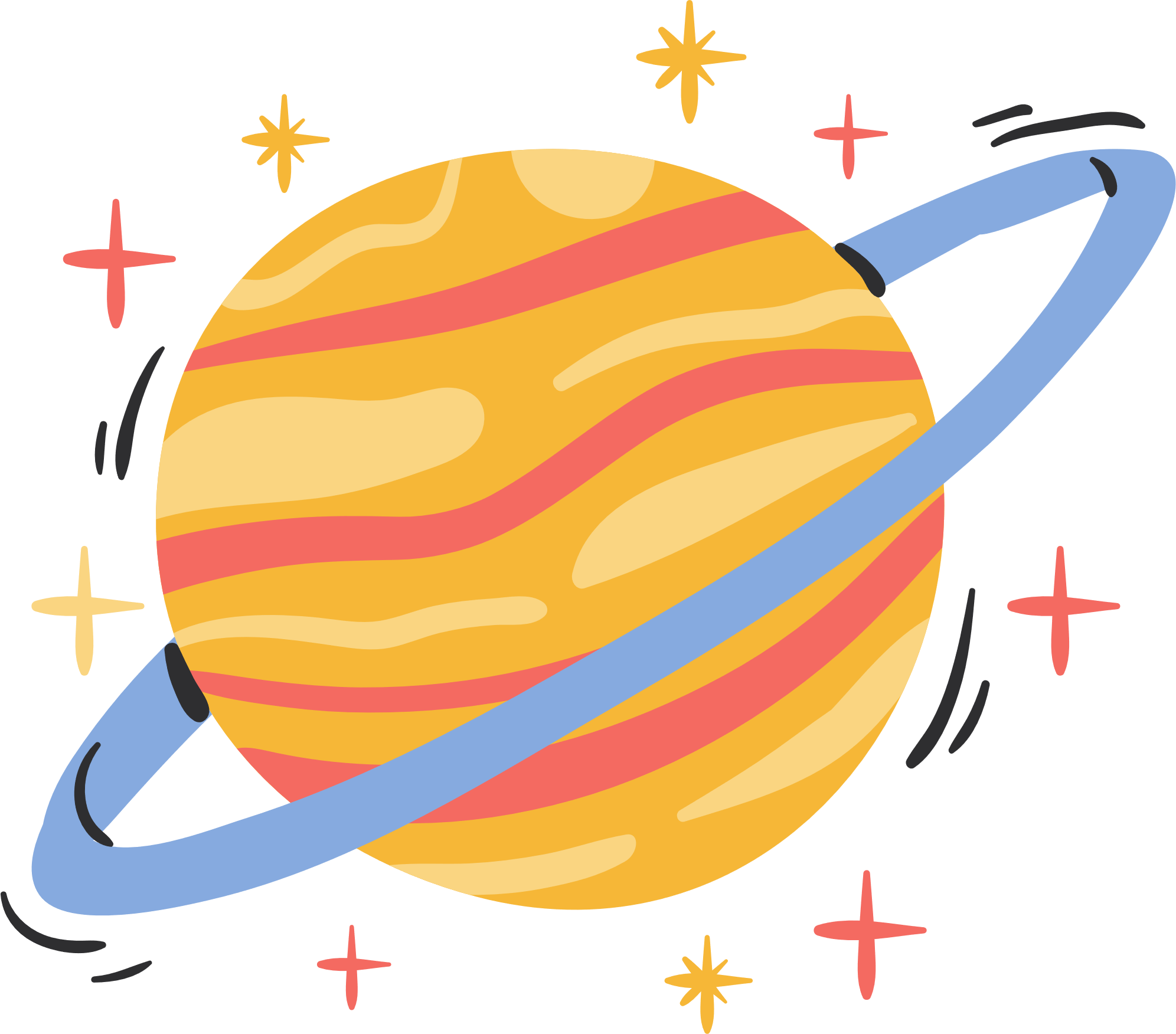 HƯỚNG DẪN VỀ NHÀ
Chuẩn bị bài mới: “2. Diện tích xung quanh và thể tích của hình hộp chữ nhật và hình lập phương”
Ôn lại kiến thức đã học trong bài.
- Thực hành cắt hình lập phương cạnh 4cm.
- Làm bài 10.3/SGK/90
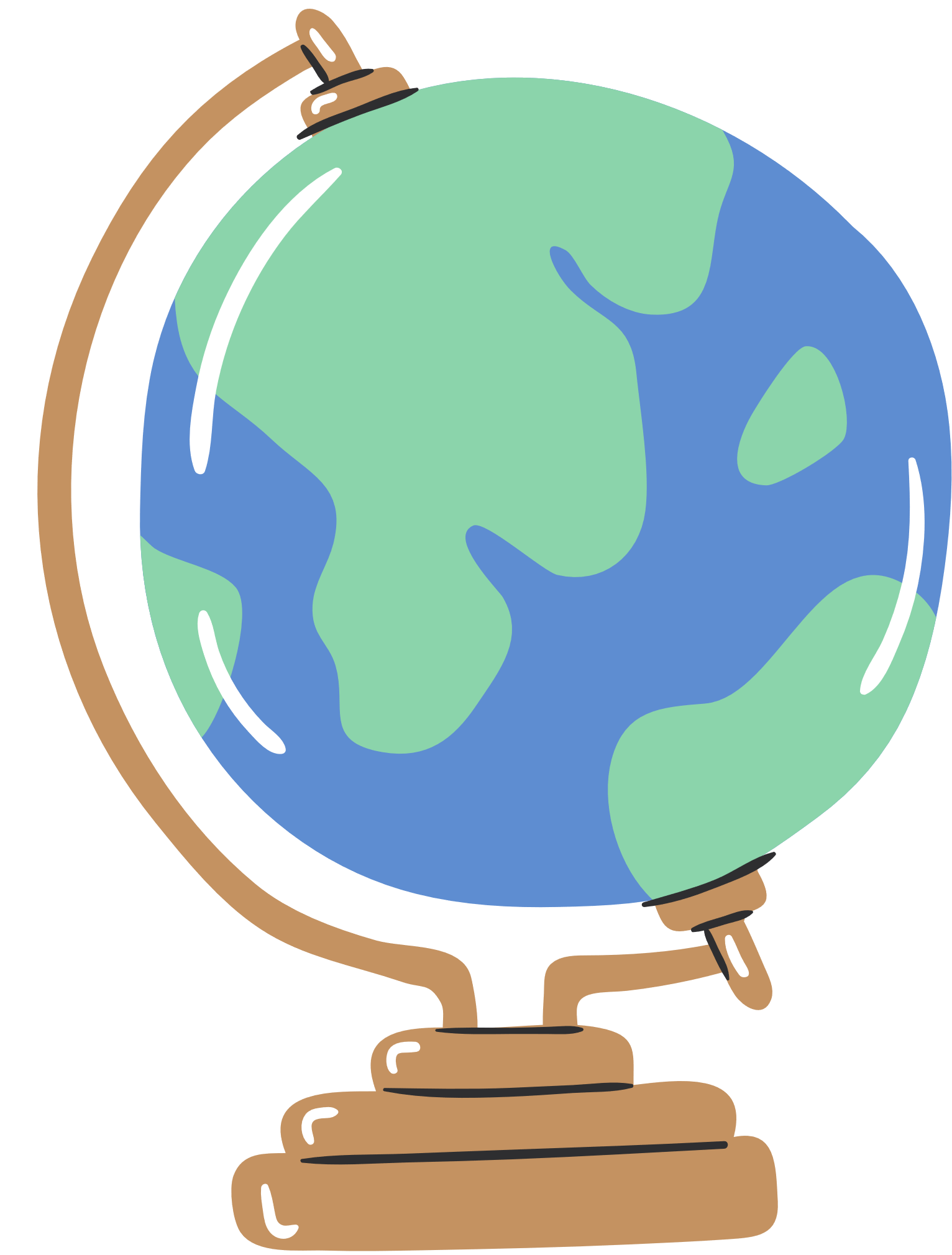 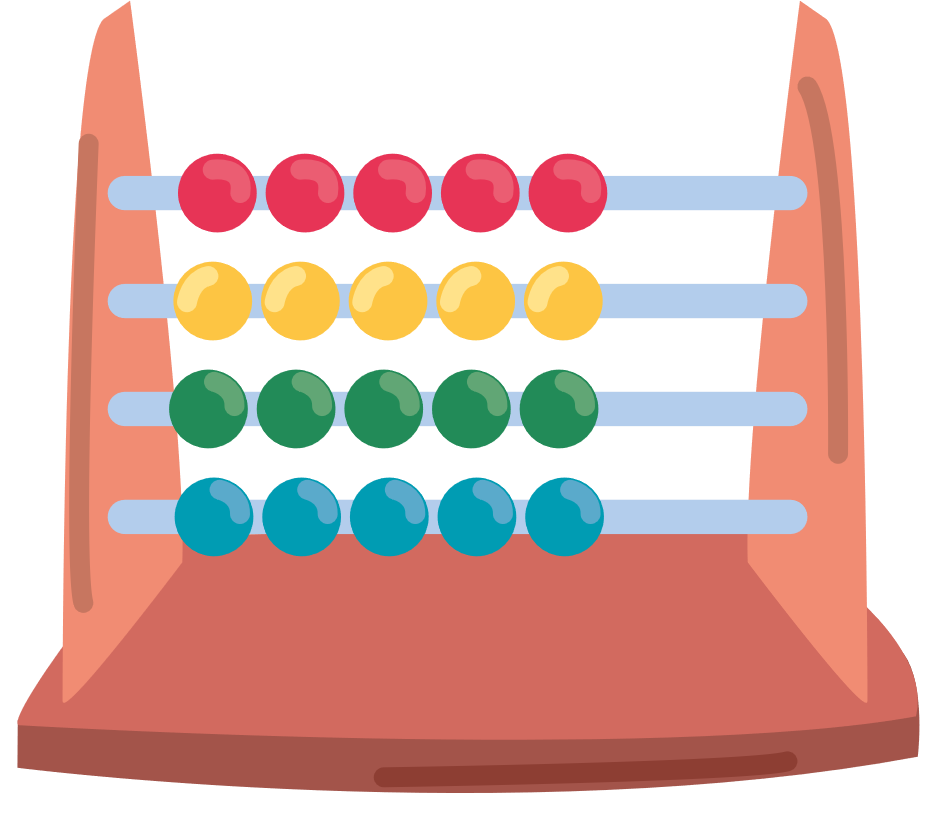 CẢM ƠN CÁC EM ĐÃ LẮNG NGHE BÀI GIẢNG!
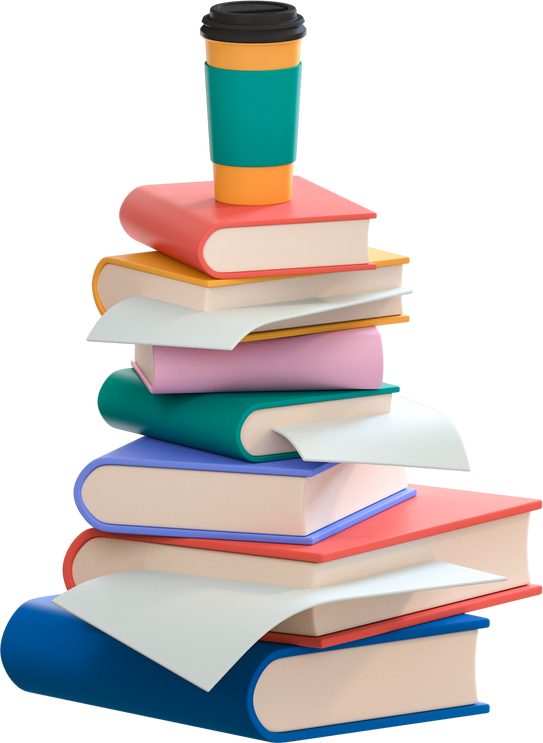 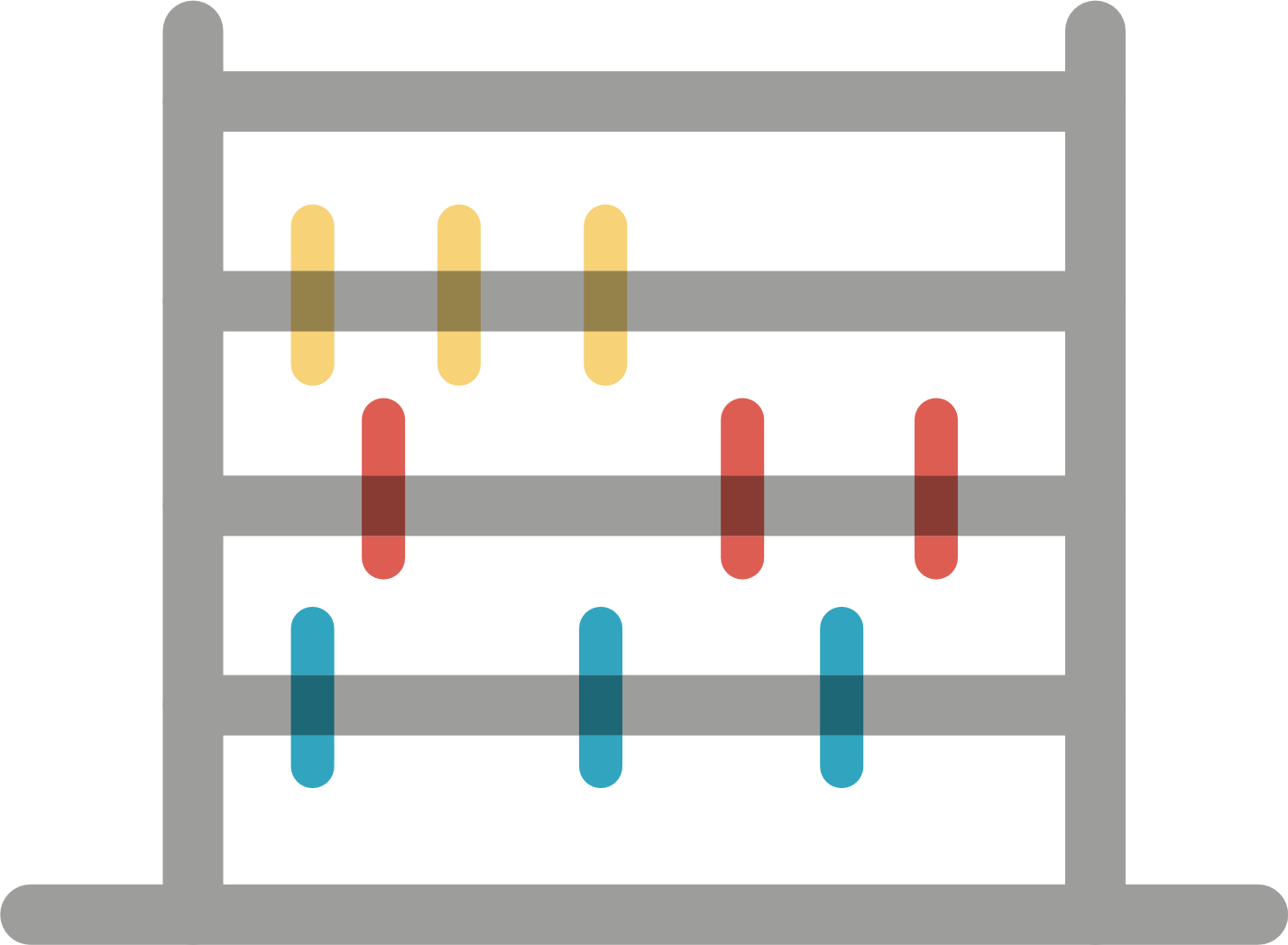 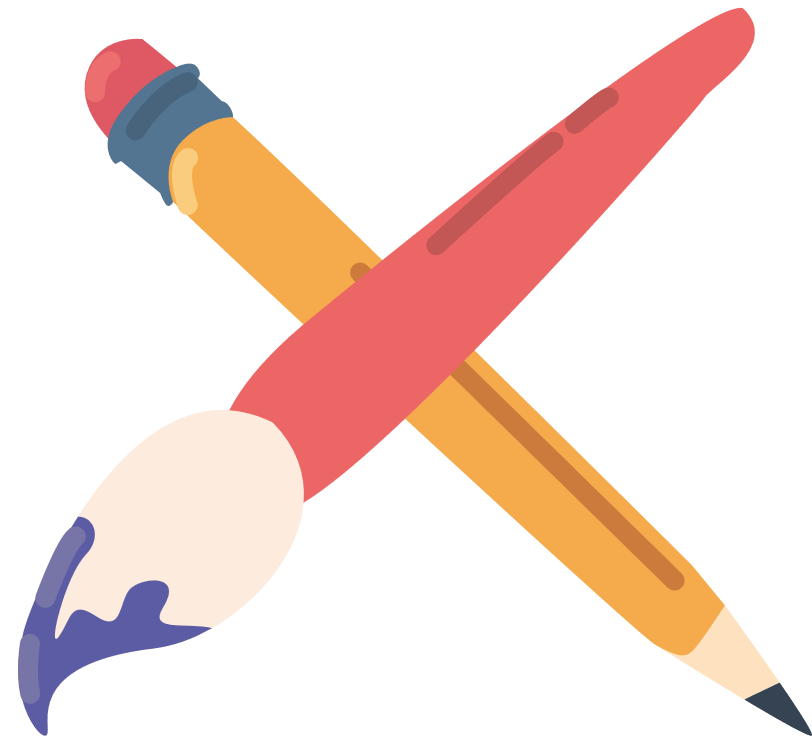